Chào mừng quý thầy đến
 dự giờ lớp 5C
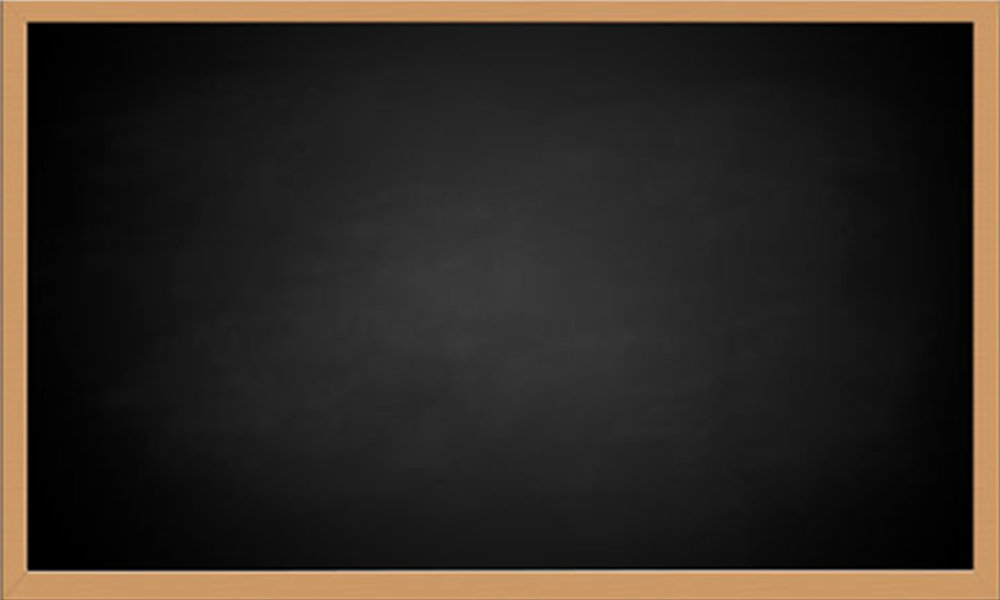 Kiểm tra bài cũ:
Nêu công thức tính thể tích của hình hộp chữ nhật và thể tích hình lập phương?
Hình hộp chữ nhật: 
         V = a x b x c (cùng một đơn vị đo)
             V : Thể tích
             a, b, c: Chiều dài, chiều rộng và chiều cao
Hình lập phương: V = a x a x a
          V : Thể tích
           a : cạnh hình lập phương.
Thứ hai, ngày 11 tháng 3 năm 2019
Toán
Hãy kể tên những đơn vị đo thời gian mà em đã được học.
Thế kỉ, năm, tháng, tuần, ngày, giờ, phút, giây.
Thứ hai, ngày 11 tháng 3 năm 2019
Toán
BẢNG ĐƠN VỊ ĐO THỜI GIAN
a.Các đơn vị đo thời gian
100
1 thế kỉ = ...     năm
1 năm   =  ...   tháng
1 năm   =    ...   ngày
1 năm nhuận = ...      ngày
Cứ ….năm có 1 năm nhuận
7
1 tuần lễ =          ngày 
1 ngày   =             giờ
1 giờ    =           phút 
1 phút =           giây
12
24
365
60
366
60
4
Thứ hai, ngày 11 tháng 3 năm 2019
Toán
BẢNG ĐƠN VỊ ĐO THỜI GIAN
Năm 2016 là năm nhuận, em hãy kể  năm nhuận tiếp theo.
*Năm 2020
Em có nhận xét gì về năm nhuận?
Hãy kể tên 12 tháng trong năm?
Trong 12 tháng, những tháng có 31 ngày?
Trong 12 tháng, những tháng có 30 ngày ?
Thứ hai, ngày 11 tháng 3 năm 2019
Toán
BẢNG ĐƠN VỊ ĐO THỜI GIAN
a.Các đơn vị đo thời gian
100
1 thế kỉ =           năm
1 năm   =        tháng
1 năm   =           ngày
1 năm nhuận =            ngày
Cứ     năm có 1 năm nhuận
7
1 tuần lễ =          ngày 
1 ngày   =             giờ
1 giờ    =           phút 
1 phút =           giây
12
24
365
60
366
60
4
Tháng một, tháng ba, tháng năm, tháng bảy, tháng tám, tháng  mười, tháng mười hai có 31 ngày.
Tháng tư, tháng sáu, tháng chín, tháng mười một có 30 ngày.
Tháng 2 có 28 ngày (vào năm nhuận có 29 ngày).
- Tháng có 28 ngày (vào năm nhuận có 29 ngày) là:
Tháng 2
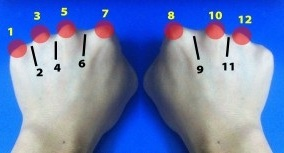 x  60 phút
3
36
2.Ví dụ về đổi  đơn vị đo thời gian :
Đổi  đơn vị đo thời gian sau :
 1 năm rưỡi  = ……. năm …………….. ….= . . . . . tháng
  giờ =                               = … . …phút 
0,5 giờ =                             =……   phút 
216 phút =……giờ ……phút =…….giờ
1,5
= 1,5 x 12 tháng
18
2
3
40
60 phút x 0,5
30
3,6
60
  36
      0
60
  36     3
,
0
3
6
216 phút = 3,6 giờ
216 phút = 3 giờ 36 phút
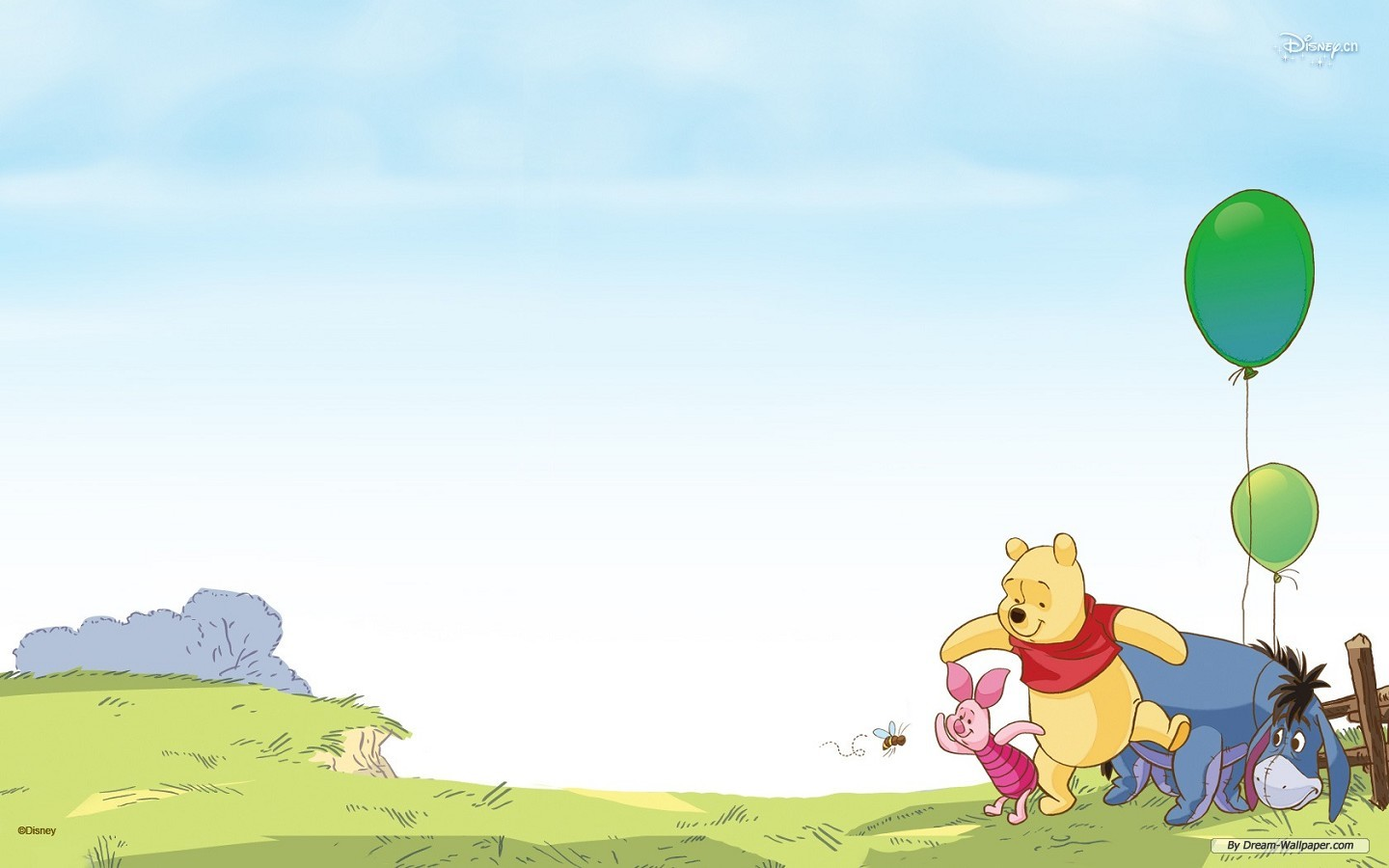 LUYỆN TẬP
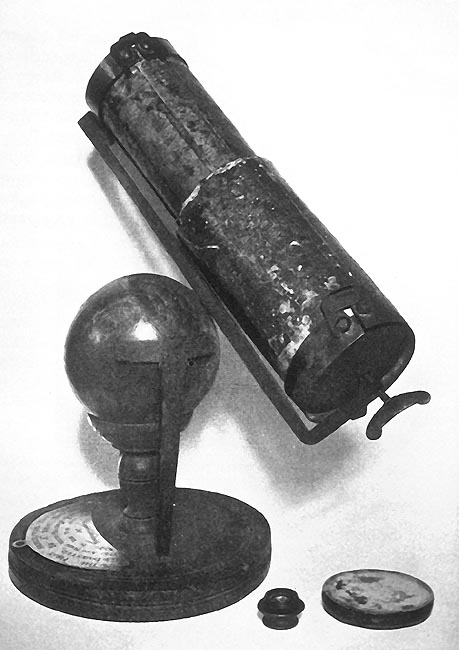 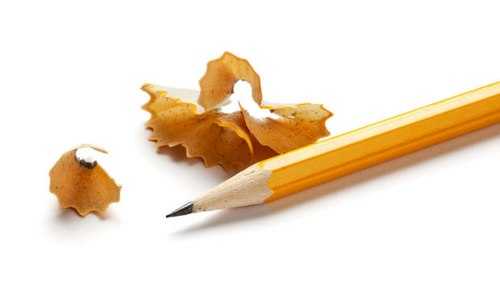 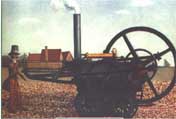 Bài 1:Trong lịch sử phát triển của loài người đã có những phát minh vĩ đại. Bảng dưới đây cho biết tên và năm công bố một số phát minh. Hãy đọc bảng và cho biết từng phát minh đó được công bố vào thế kỉ nào ?
Bút chì năm 1794
Kính viễn vọng năm 1671
Đầu máy xe lửa năm 1804
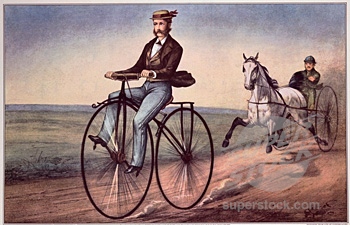 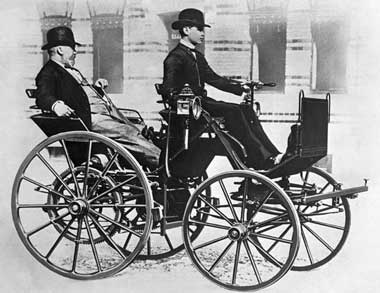 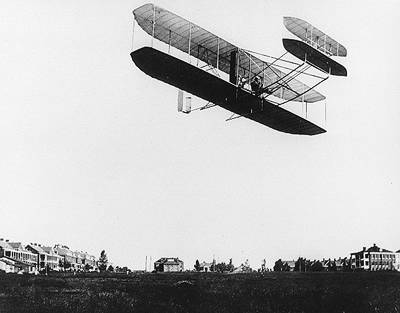 Máy bay năm 1903
Ô tô năm 1886
Xe đạp năm 1869
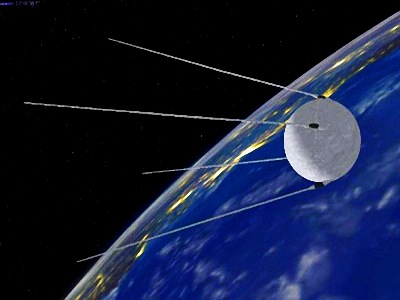 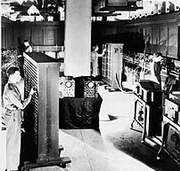 Vệ tinh nhân tạo năm 1957
Máy tính điện tử năm 1946
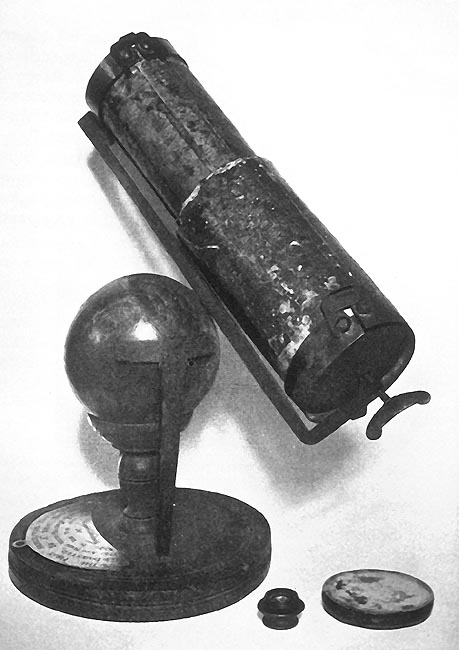 Thế kỉ XVII
KÍNH VIỄN VỌNG NĂM 1671
Thế kỉ XVIII
BÚT CHÌ NĂM 1794
Thế kỉ XIX
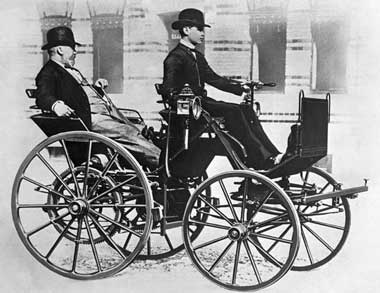 Ô TÔ NĂM 1886
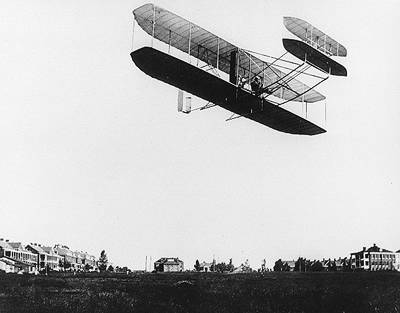 Thế kỉ XX
MÁY BAY NĂM 1903
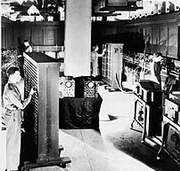 Thế kỉ XX
MÁY TÍNH ĐIỆN TỬ NĂM 1946
Thế kỉ XX
VỆ TINH NHÂN TẠO NĂM 1957
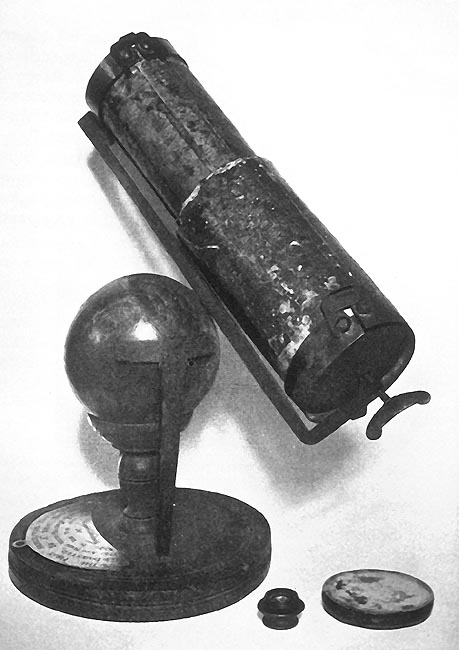 Thế kỉ XVII
Thế kỉ XIX
Thế kỉ XVIII
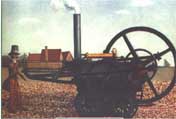 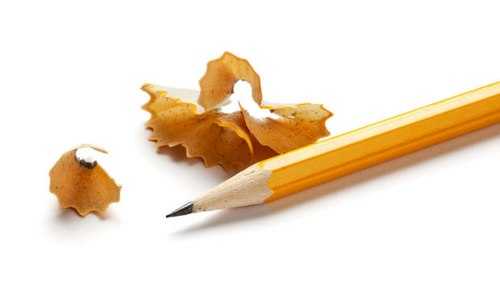 Bút chì năm 1794
Kính viễn vọng năm 1671
Đầu máy xe lửa năm 1804
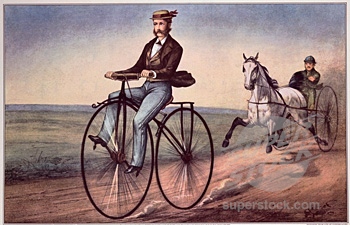 Thế kỉ XIX
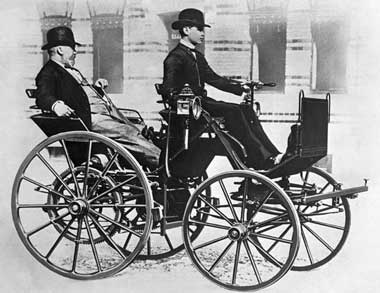 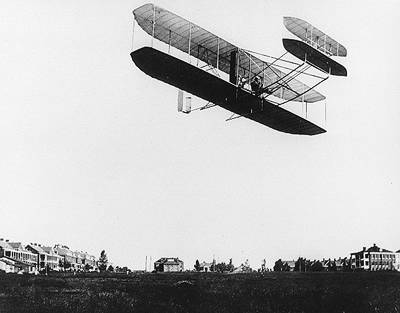 Thế kỉ XIX
Thế kỉ XX
Máy bay năm 1903
Ô tô năm 1886
Xe đạp năm 1869
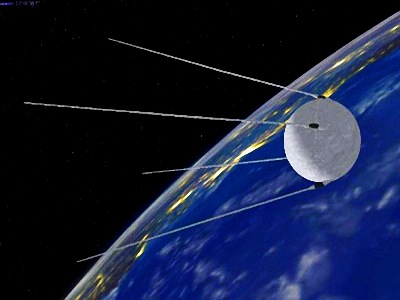 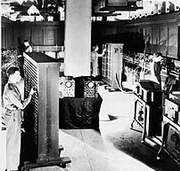 Thế kỉ XX
Thế kỉ XX
Máy tính điện tử năm 1946
Vệ tinh nhân tạo năm 1957
Viết số thập phân thích hợp vào chỗ chấm:
Bài 2 :
a)
b)
6 năm =      tháng                                                   
4 năm 2 tháng=     tháng
3 năm rưỡi =        tháng                                  
3 ngày     =        giờ                                                             
0,5 ngày  =        giờ                                       
3 ngày rưỡi =      giờ
72
180
90
50
42
45
360
72
30
12
3600
84
Bài 3
Viết số thập phân thích hợp vào chỗ chấm:
a)
72 phút   =  . . .  giờ
1,2
270 phút  =  . . .  giờ
4,5
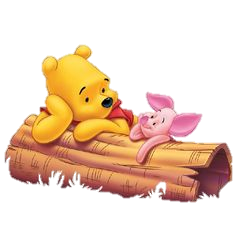 Bài 3
Viết số thập phân thích hợp vào chỗ chấm:
b)
30 giây   =  . . .  phút
0,5
2,25
135 giây =  . . ….phút
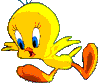 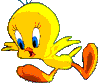 TRÒ CHƠI CHỌN SỐ MAY MẮN
Có 5 ô số, trong đó có một ô màu đỏ, 4 ô màu
 xanh; chọn ô màu xanh trả lời đúng được 
thưởng một tràng vỗ tay; chọn ô màu đỏ là ô may
 mắn được thưởng tràng vỗ tay.
CHỌN SỐ
5
0
1
2
3
4
BẮT ĐẦU
4
5
1
2
3
Năm 1975 thuộc thế kỷ nào?
Sắp xếp các đơn vị đo thời gian sau theo thứ tự
 từ bé đến lớn: ngày, giờ, tháng, năm, thế kỷ,
tuần, phút, giây.
Tháng nào có số ngày ít nhất trong năm?
1 năm 5 tháng = ...tháng
Chúc mừng bạn được ô số may mắn.
17 tháng
Thế kỷ XX
giây, phút, giờ, ngày, tuần, tháng, năm, thế kỷ
Tháng hai .
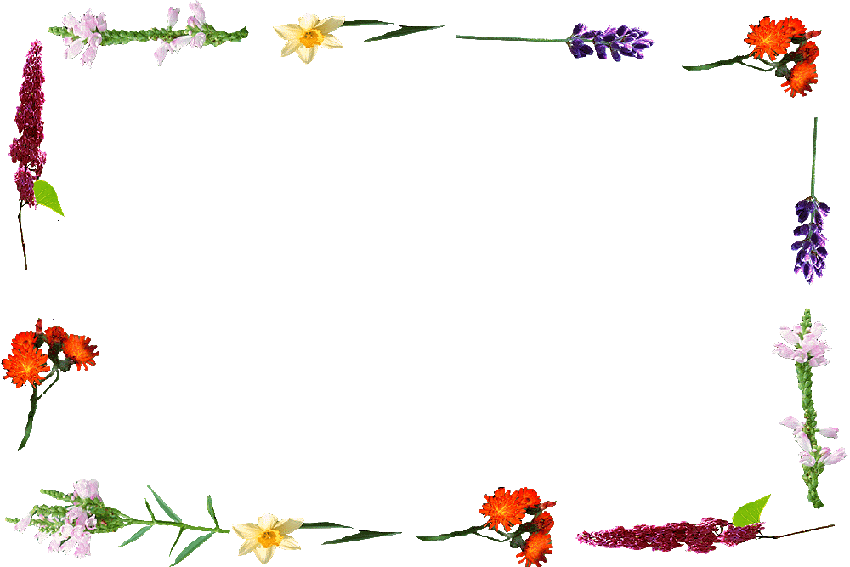 CHÀO TẠM BIỆT